Announcements
Welcome to the MOB! 
Small Group Leader Training on Sundays,          June 14 – 19 July & June 21 – July 26
The Master’s Seminary at IBC, Fall 2015
Pray for MOB Fall 2015 – Spring 2016 
Watch your e-mail for MOB survey 
MOB Website:  www.ibcmob.net
June 23, 2015
Lesson 35 - John 1 - 21
1
Memory Verse
John 15:16 (ESV)
16 You did not choose me, but I chose you and appointed you that you should go and bear fruit and that your fruit should abide, so that whatever you ask the Father in my name, he may give it to you.
June 23, 2015
Lesson 35 - John 1 - 21
2
John’s Purpose
John 20:30-31
30 Now Jesus did many other signs in the presence of the disciples, which are not written in this book; 31 but these are written so that you may believe that Jesus is the Christ, the Son of God, and that by believing you may have life in his name.
June 23, 2015
Lesson 35 - John 1 - 21
3
The Gospel 
According to John
Outline
June 23, 2015
Lesson 35 - John 1 - 21
4
This Week
John 1:1-18 
	The Incarnation of the Son of God 

John 1:1-2 	The Deity of Christ 
John 1:3-5	The Pre-incarnate Work of Christ 
John 1:6-8 	The Forerunner of Christ 
John 1:9-11	The Rejection of Christ 
John 1:12-13 	The Acceptance of Christ 
John 1:14-18 	The Incarnation of Christ
References:
John: The Gospel of Belief, Merrill C. Tenney, Ph.D., Eerdmans Publishing Co, 1976
Encountering John: The Gospel in Historical, Literary, and Theological Perspective, Andreas J. Köstenberger, 	Baker Publishing Group, 2013.
Vines Complete Expository Dictionary, ed. W.E. Vine, M.A., Thomas Publisher, 1996
June 23, 2015
Lesson 35 - John 1 - 21
5
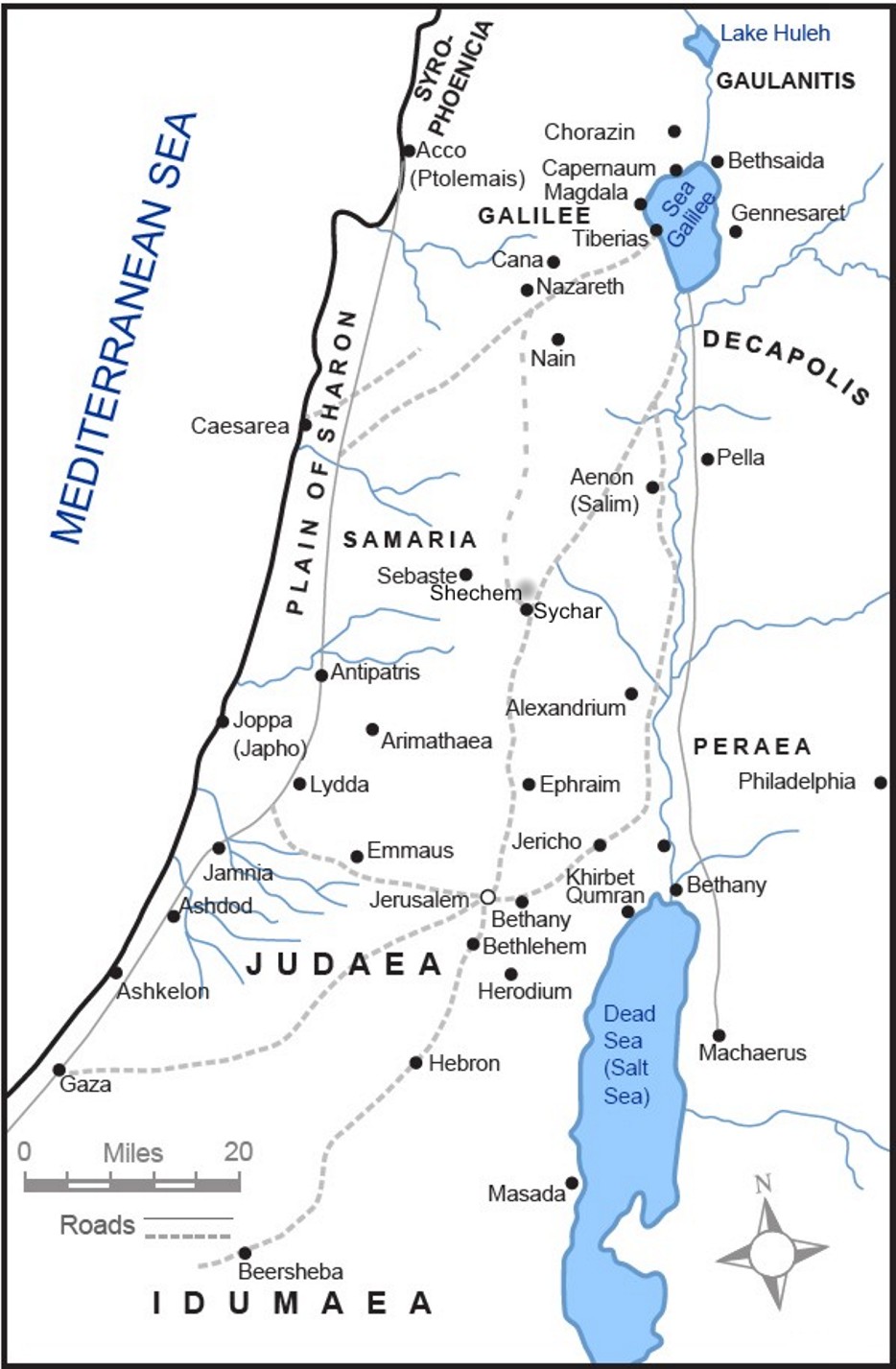 Where did Jesus and 
His Disciples primarily  “operate” according to John?
June 23, 2015
6
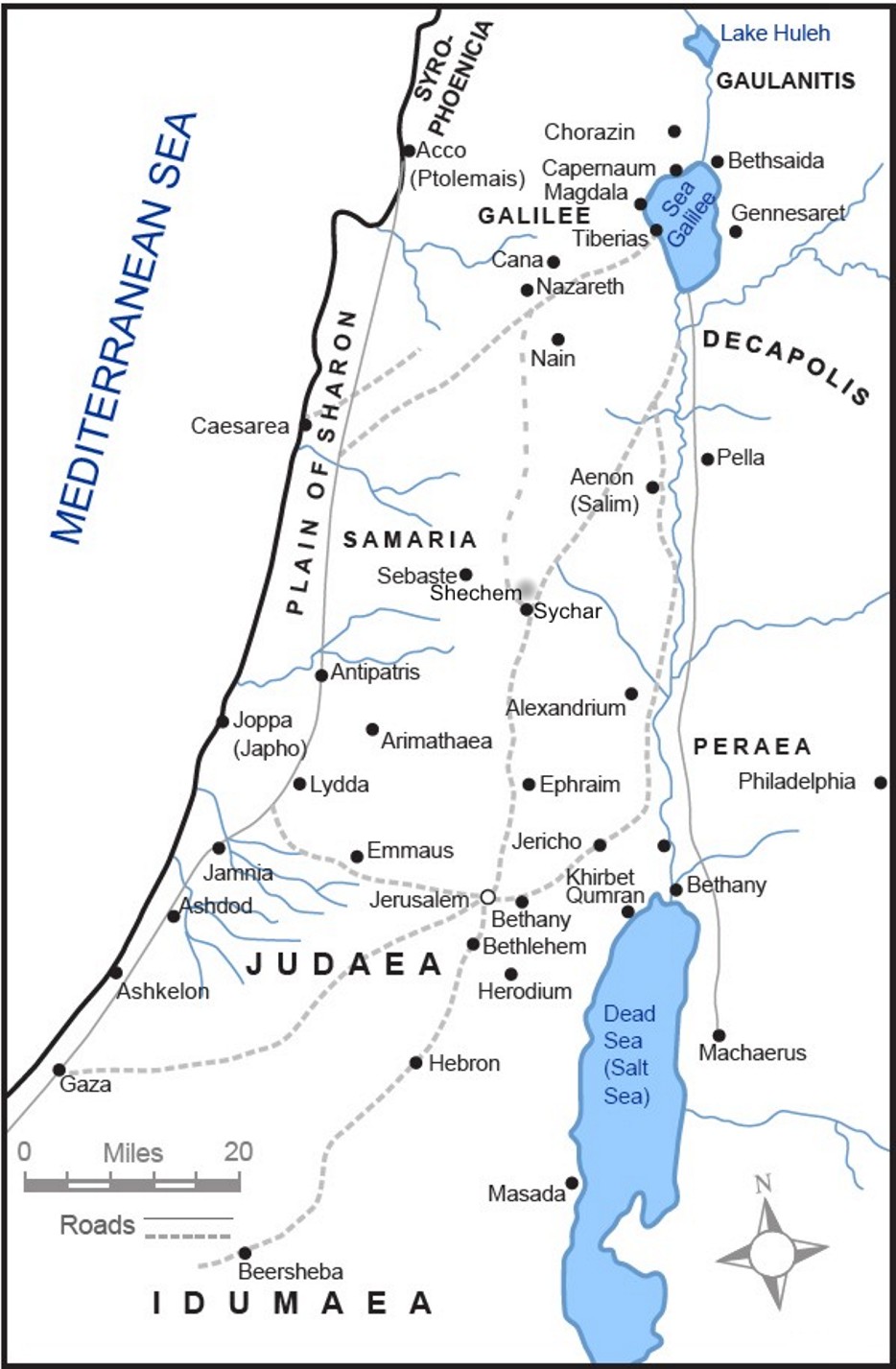 Galilee
Samaria
Judea
June 23, 2015
7
Immanuel’s View of Scripture
God’s authoritative written revelation to mankind                 (2 Timothy 3:16-17; 1 Thessalonians 2:13; Galatians 1:12)
God interacted with the human writers of those books so that every word of the original texts was exactly as He wanted (2 Peter 1:20-21); without error (John 17:17)
The Scriptures are the supreme and final authority     (Psalm 19:7-11; Psalm 119; Romans 10:17: Hebrews 4:12)
Interpretation of Scripture
Normal – understanding in their common usage
Literal – understanding meaning in its ordinary sense, unless context requires figurative interpretation
Grammatical – use of recognized rules of grammar
Historical – in the context of the times
Systematic – with the whole view of scripture
June 23, 2015
Lesson 35 - John 1 - 21
8
John’s Viewpoint
1 The beginning of the gospel of Jesus Christ, the Son of God.
1 The book of the genealogy of Jesus Christ, the son of David, the son of Abraham.
Messiah/King
Matthew
Mark
Suffering Servant
Genealogy: Matthew 1:1-17
Miracles?
Parables?
Luke
Genealogy: Luke 3:23-38
Son of Man
1 Inasmuch as many have undertaken to compile a narrative of the things that have been accomplished among us,
1 In the beginning was the Word, and the Word was with God, and the Word was God.
June 23, 2015
Lesson 35 - John 1 - 21
9
1 John 1:1
A Unique Perspective
1 That which was from the beginning, which we have heard, which we have seen with our eyes, which we looked upon and have touched with our hands, concerning the word of life
June 23, 2015
Lesson 35 - John 1 - 21
10
Gospel of John
pisteúō
alétheia
1
2
3
4
5
6
7
8
9
10
11
12
13
14
15
16
17
18
19
20
21
phṓs
Ceremonies
Matthew
Mark
amḗn
Suffering Servant
Messiah/King
Wedding
martureó
Luke
Turning Water to Wine
s
Passover
Son of Man
zōḗ
paraklétos
Healing Nobleman’s Son
s
Festival
Healing Paralytic Man
5:35  Jesus said to them, “I am the bread of life; he who comes to Me will not hunger, and he who believes in Me will never thirst.
s
Feeding 5000
s
Walking on Water
Feast of Tabernacles
s
8:12 Then Jesus again spoke to them, saying, “I am the Light of the world; he who follows Me will not walk in the darkness, but will have the Light of life.”
Healing Man born blind
s
10:9 ”I am the door; if anyone enters through Me, he will be saved, and will go in and out and find pasture.”
Dedication
10:14 “I am the good shepherd, and I know My own and My own know Me,”
Raising Lazarus
s
11:25 Jesus said to her, “I am the resurrection and the life; he who believes in Me will live even if he dies,
Mary Anoints Jesus
Passover
Jesus washes feet
14:6 Jesus said to him, “I am the way, and the truth, and the life; no one comes to the Father but through Me.
Upper Room Discourse
16:1 “I am the true vine, and My Father is the vinedresser.”
Betrayal/Arrest
Trial
Crucifixion
Empty Tomb
June 23, 2015
Lesson 35 - John 1 - 21
11
Observation
John was…
  Intentional
  Relational
  Transformational
June 23, 2015
Lesson 35 - John 1 - 21
12
Intentional
An eyewitness with a unique perspective and starting point
“The striking opening of John’s gospel establishes a connection between God’s act of creation through his spoken Word and his act of providing salvation through the incarnate Word, Jesus”. Köstenberger; p 26
First person, personal
An excellent historian who knew his audience
Terms and context
An author who communicated specific concepts and ideas
A good historian is one who does not give equal weight to every event in history, but who focuses on the “turning points” of history - Bob Deffinbaugh
June 23, 2015
Lesson 35 - John 1 - 21
13
pisteuó
June 23, 2015
Lesson 35 - John 1 - 21
14
zóé
June 23, 2015
Lesson 35 - John 1 - 21
15
alḗtheia
June 23, 2015
Lesson 35 - John 1 - 21
16
Relational
To the Father
To the Spirit
To the disciples
To the Jewish people
To the world
Hebrews 1:3
3And He is the radiance of His glory and the exact representation of His nature, and upholds all things by the word of His power. When He had made purification of sins, He sat down at the right hand of the Majesty on high,
June 23, 2015
Lesson 35 - John 1 - 21
17
John 1:14-18
The Incarnation of Christ
Unequivocal affirmation!!!!
Theos
separate
18 No one has ever seen God; the only God, who is at the Father's side, he has       made him known.
Greek: “is in the bosom of the father”
 - perfect understanding and love
exēgeomai
“to show the way; to lead out; to rehearse declare”
NASB – He has explained Him
June 23, 2015
Lesson 35 - John 1 - 21
18
paraklétos
John 14:16 you another Helper, that He may be with you forever;John 14:26 But the Helper, the Holy Spirit,John 15:26 When the Helper comes, whomJohn 16:7 I do not go away, the Helper will not come1 John 2:1
we have an Advocate with the Father,
June 23, 2015
Lesson 35 - John 1 - 21
19
Transformational
The 8 “I Am” Statements leave no doubt about role or relationship
The most complete representation of the words of Christ
Extensive treatment of the narrative associated with the Upper Room Discourse
Amen, literally
John 1:12
12 But to all who did receive him, who believed in his name, he gave the right to become children of God, 13 who were born, not of blood nor of the will of the flesh nor of the will of man, but of God.
June 23, 2015
Lesson 35 - John 1 - 21
20
amén
June 23, 2015
Lesson 35 - John 1 - 21
21
Application
Jordan Management Consultants
HOFGFINHBJLB
Éclairs in your refrigerator?
Romans 7
You are the Gospel
June 23, 2015
Lesson 35 - John 1 - 21
22
Discussion Questions
John’s Gospel makes the boldest claims of Jesus as the Son of God.  How does that claim impact the way you live your life?  How does it impact your role as a son, father, husband and/or Christian?
If you were called on to defend the deity of Jesus, how would you use the Gospel of John to provide that defense?  
In 1 John 1:4, he is “writing these things so that our joy may be complete.”  How can you serve the Holy God with what you have learned from John’s Gospel in a way to make “your joy complete?”
June 23, 2015
Lesson 35 - John 1 - 21
23
Closing
Questions? 
Comments? 
Closing Prayer
June 23, 2015
Lesson 35 - John 1 - 21
24